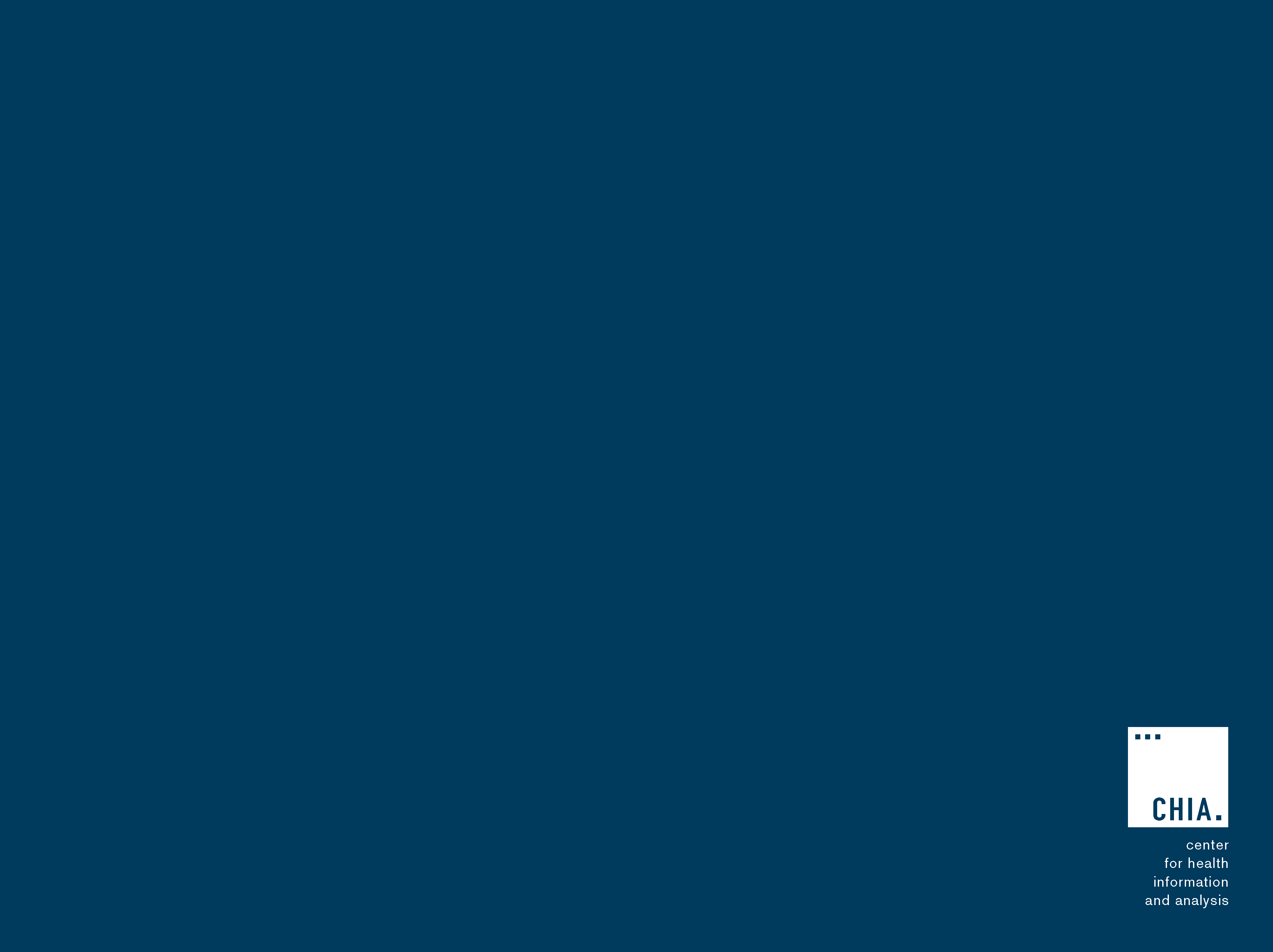 FY 2025 Case Mix Updates Webinar
May 16, 2024
Agenda
2:00	Welcome

2:05	FY 2025 Submission Guide Highlights
			
2:10	Review of Proposed Changes

2:30	Data Quality - EHRD

2:35	Transition to CHIA Submissions

2:40	Timeline / Next Steps

2:45	Questions & Comments
submission guide Highlights
Submission Guide Changes - Highlights
Changes & Revisions
For 
Hospital inpatient DISCHARGE DATA
Hospital Inpatient Discharge Data
Hospital Inpatient Discharge Data
Changes & Revisions
For 
Emergency DEPARTMENT DATA
Hospital Emergency Department Data
Hospital Emergency Department Data
Changes & Revisions
For 
outpatient observation DATA
Hospital Outpatient Observation Data
[Speaker Notes: Add Health Plan flag #92 Health Plan Member/Subscriber Flag
N
Must be present.]
Table Changes & Revisions
For 
All Case MIX data submissions (HIDD/EDD/OOD)
Patient Sex at Birth
Type of Admission
Race
Hispanic Indicator
EthnicityUtilize Full list per CDC http://www.cdc.gov/nchs/data/dvs/Race_Ethnicity_CodeSet.pdf] and those below:
Homeless Indicator
Changes & Revisions
For 
ELECTRONIC HEALTH RECORD DATA
Electronic Health Record Data
Homeless Indicator
Data Quality - EHRD
Case Mix Data Submissions (HIDD/EDD/OOD) Transition from INET to CHIA Submissions
FY 2024 Q3 Preliminary files (Apr-Jun) due 7/31/24 
	to be submitted in CHIA Submissions
			
	FileSecure must be downloaded and installed to 
	encrypt file and decrypt edit error detail report
		
	If FileSecure is already installed, a new version 	
	must be downloaded

      Installation instructions will be posted to CHIA website
 	
	INET application will be decommissioned
Timeline / Next Steps:
Submission Guides – Published to CHIA Websitehttp://www.chiamass.gov/hospital-data-specification-manuals/
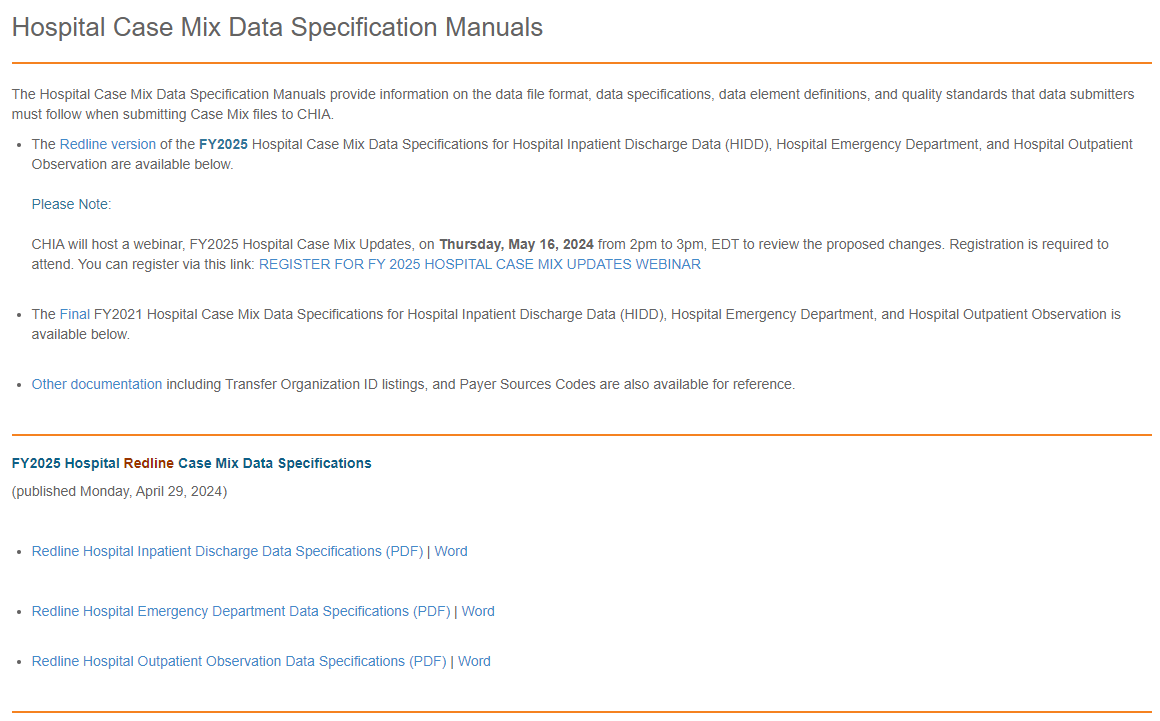 Questions & Comments
Follow-up Contacts
Cathy Houston, Associate Director of Hospital Data Intake & Compliance Catherine.Houston@CHIAMass.gov

Linda Stiller, Manager, Data Intake and Compliance Linda.Stiller@CHIAMass.gov

Hospital Liaisons:

Hadish Gebremedhin, Senior Health Care Data Liaison Hadish.Gebremedhin@CHIAMass.gov

Jillian Petrie, Health Care Data Liaison 
Jillian.Petrie@CHIAMass.gov

Hospital Email:  HospitalData@CHIAMass.gov